‹#›
Filosofia nel biennio dei licei
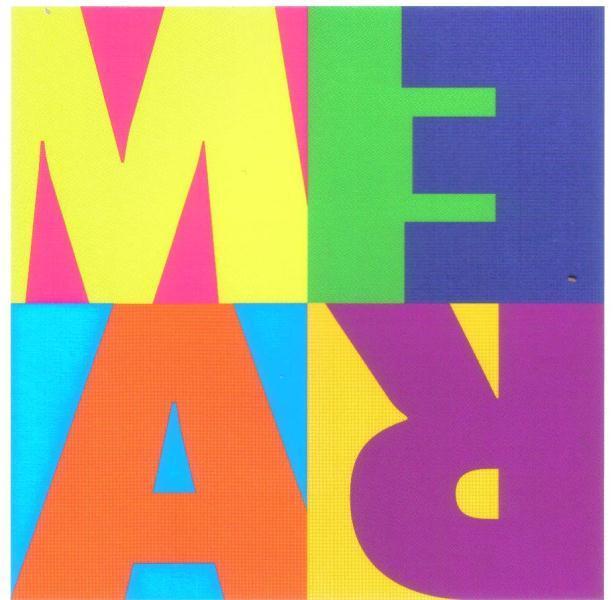 Marco Trivero - Liceo “Regina Margherita” di Torino
Il progetto: ideazione - finalità

Paths - innovazione didattica - diversificazione metodologica - condivisione delle esperienze

Miur - documento del dicembre 2017 - orientamenti per l’apprendimento della filosofia nella società della conoscenza

Riflessione dipartimentale - povertà lessicale - difficoltà di comprensione e di analisi del testo - didattica integrata per competenze
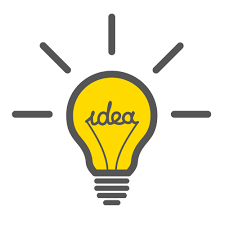 La filosofia per una scuola di qualità

Didattica laboratoriale - approccio dinamico, attivo, costruttivo al processo di apprendimento

Didattica per competenze - esercitare il pensiero critico in maniera autonoma e responsabile - complessità della realtà - sfide del futuro

Finalità - la filosofia come azione problematizzante - orientamento alla lettura della realtà - laboratorio di pensiero critico - supporto all’acquisizione delle soft-skills
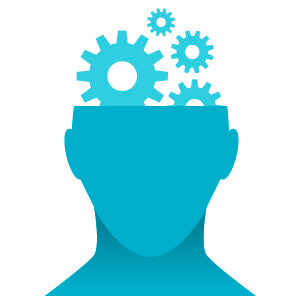 Sperimentazione e progettazione 

Raccolta delle idee e riflessione critica - dal confronto condiviso alla definizione di alcuni percorsi di prova

Moduli interdisciplinari condivisi - dalla parola al testo - felicità, libertà, amicizia

Confronto finale e progettazione - dalla sperimentazione alla costruzione delle prime Uda
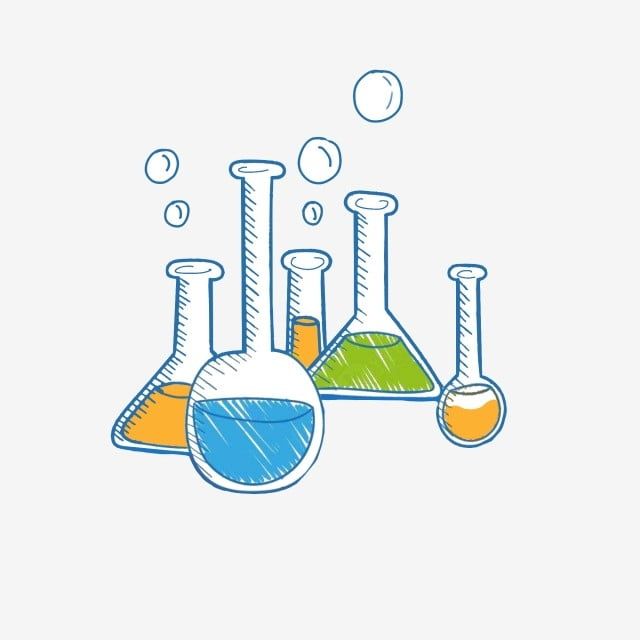 Il percorso - articolazione

Didattica laboratoriale - dalla parola al testo - brainstorming - attività individuali e di gruppo

Attività guidata - domande guida - approccio per problemi e testuale - peer to peer - compresenze

Pluralismo metodologico - innovazione - valutazione in itinere e sommativa

Orientamento per competenze - comunicare - pensiero critico - di cittadinanza - digitali
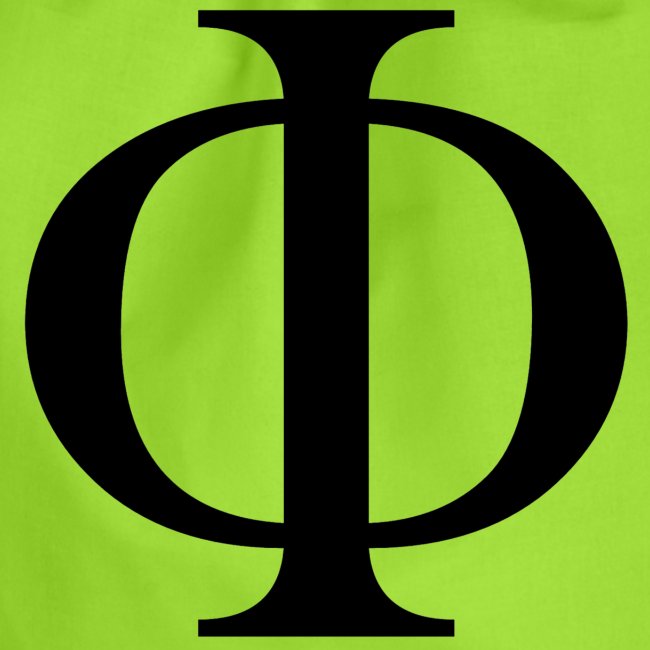 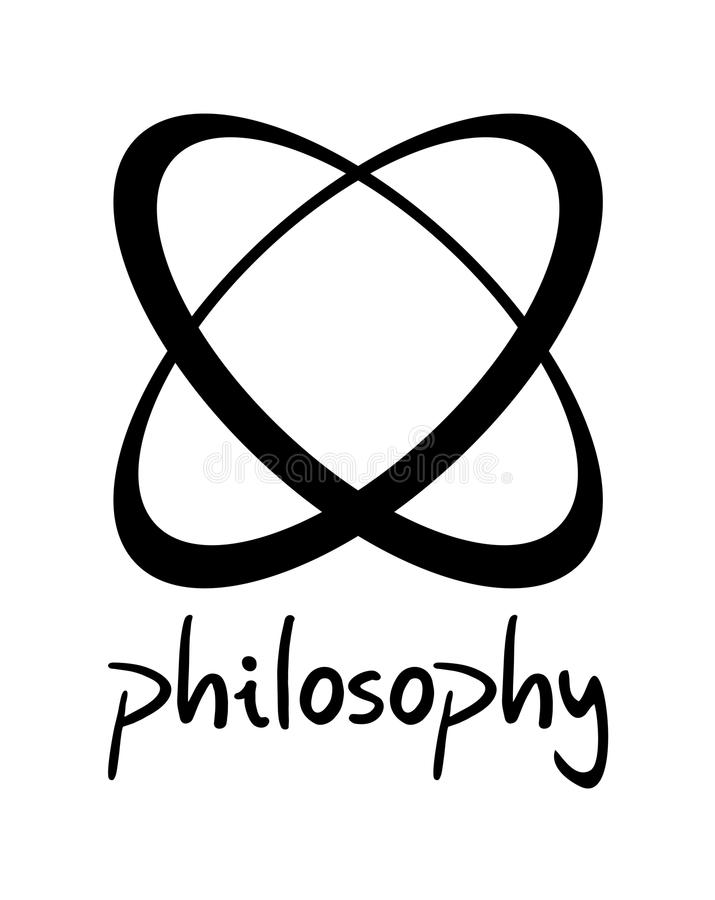